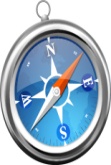 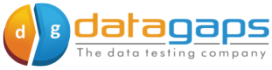 datagaps
The data testing company
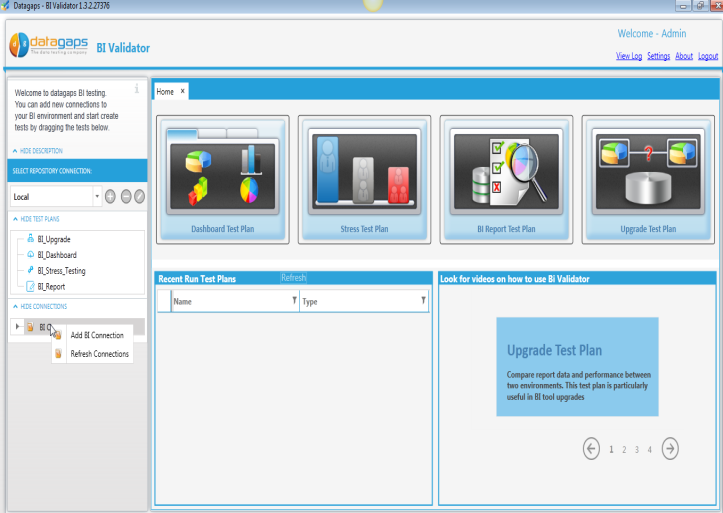 BI Validator: 
Testing Automation Solution for Oracle Business Intelligence Projects
Lesson Plan
Background
The Problem
Regression/Load Testing Oracle Business Intelligence Applications is challenging and requires enormous amount of manual effort and money. Even then, delivering high quality analytics to business users and customers can be a daunting task with the number of changes in each release.
Introducing BI Validator
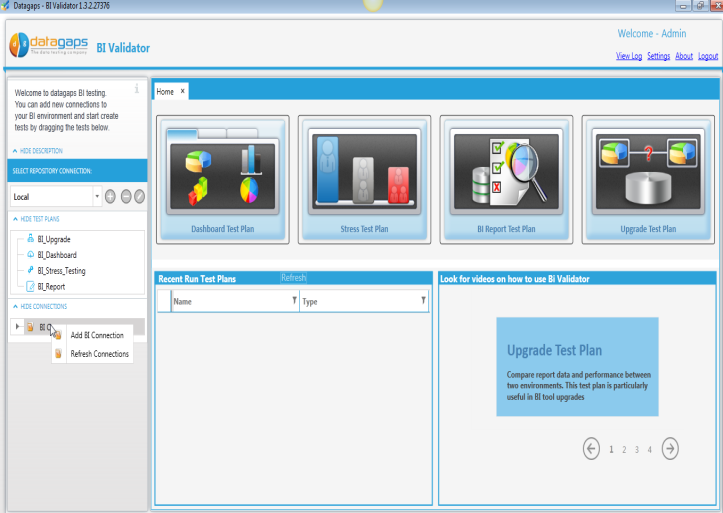 BI Validator is the only solution in the market that is patented and completely automates regression, performance, upgrade and stress testing of Oracle Business Intelligence Applications.

This was specifically designed by Oracle Alumni for Oracle customers to cut down costs, to minimize testing time and to deliver accurate insights to business users
BI Validator  Select Features
Complete Automation
Test Plans for Various RolesBased on our experience
Lesson Plan
Architecture
BI Validator Architecture
BI Validator User
3
1
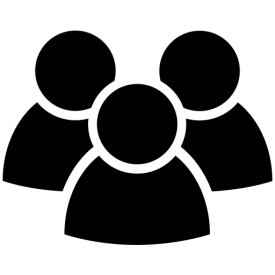 Web Service/GoURL
Test Creation/
Execution
BI Validator
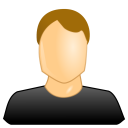 OBI User Credentials
Authentication
2
OBIEE
BI Validator Repository
Presentation
Sever
4
6
LDAP
BI 
Server
5
RPD
Authorization
Oracle Business Intelligence Platform
Warehouse
[Speaker Notes: Authentication of a BI Validator User is independent of OBI. The credentials will be matched against the repository
Once a user logs in, he can navigate the OBI Catalog ( Web Service)
All tests hit OBI instance via web services/ GoUrl
BI Validator pushes all requests to BI Server.
BI Server verifies the authentication against enterprise LDAP server, executes the physical queries and returns the PDF/Data responses
The responses are captured in BI Validator and used in testing]
Lesson Plan
Key Components
Key Components
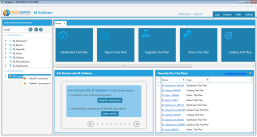 BI Validator Client
Windows based app
(UI to create tests)
BI Validator Server
Windows based
(to execute scheduled tests)
Repository
Oracle/Firebird Database
(to store tests/data)
Usage tracking
Oracle Business Intelligence Platform
[Speaker Notes: Narendar:  Hi Adi. We use 
Go URL : Executing reports and dashboards in Dashboard TP, Report TP, Upgrade TP & Stress TP.


Physical Query TP, Report TP, Subject Area TP

Usage Tracking connection to database for getting the physical query for Physical Query TP and Subject Area TP
 
hat about authentication?
 Narendar:  Authentication we check Go URL and Webservices]
Lesson Plan
User Interface
Login Screen
Home
Navigation to Scheduler
Scheduler Screen
Admin Credentials
SMTP Settings
Groups - Visibility
License Information
Lesson Plan
Interaction Design with OBI
Authentication Design
Parameters
Dashboard URL
http://23.21.171.107:8080/analytics/saw.dll
OBI Username
OBI Password
Usage Tracking DB (optional)
BI Validator Client
Windows based app
GoURL & Web Services
Oracle Business Intelligence Platform
Metadata Retrieval and TestingCatalog, Subject Area, Dashboard and Report Metadata
Catalog Tree in BI Connection
Subject Area Test Plan
Physical Query Test Plan
Report Test Plan
Catalog Test Plan
BI Validator Client
Windows based app
Web Services
Oracle Business Intelligence Platform
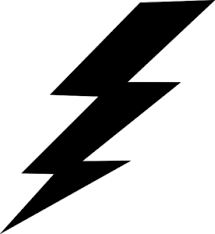 Test Case Execution
Dashboard Test Plan
Report Test Plan
Upgrade Test Plan
Stress Test Plan
BI Validator Client
Windows based app
Go URL
Oracle Business Intelligence Platform
Usage Tracking for Physical Query Testing
Physical Query Test Plan
Subject Area Test Plan
1
BI Validator Client
Windows based app
Specify Conn Details
Usage tracking
2
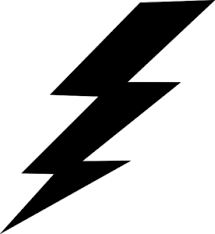 Retrieve Physical Query
Web Services
Oracle Business Intelligence Platform
Lesson Plan
Interaction Design
Adding a Repository
Adding a Connection
Prereqs
Firefox Browser

Selenium IDE Plugin for Firefox  - You can download and install it from http://www.seleniumhq.org/projects/ide/ 

BI Validator 2.5 or later
Open Selenium IDE
Click on the ‘Se’ icon to open Selenium IDE
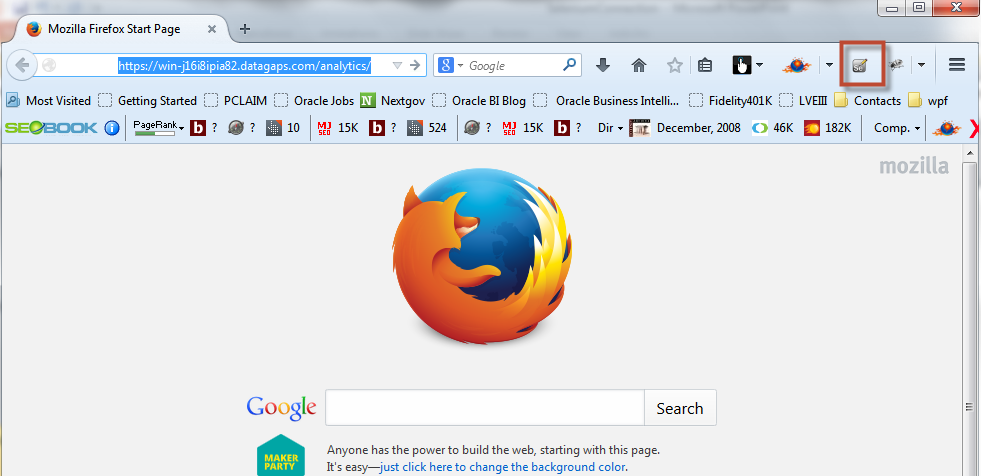 Enter you OBIEE login URL
Start the recording
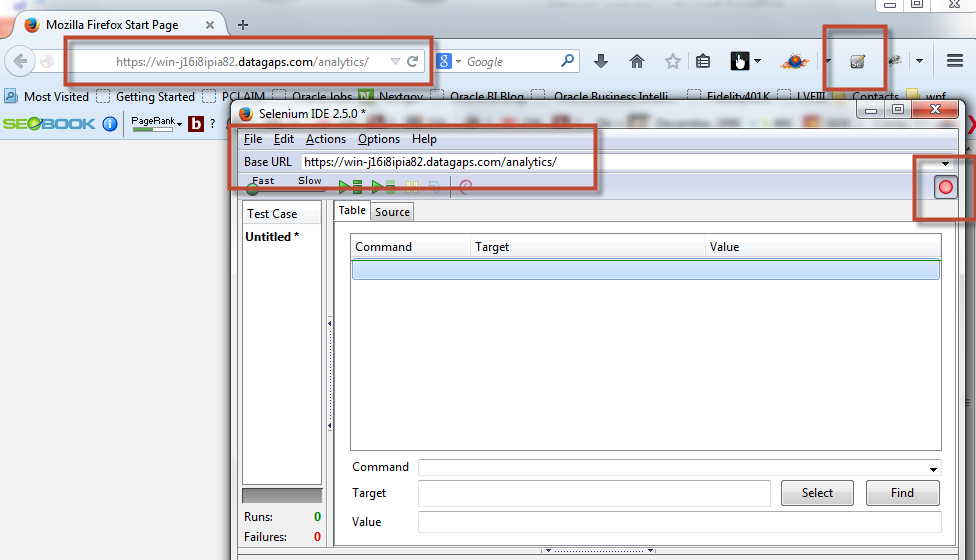 Enter you OBIEE login URL
Recording is on by default
Login to you OBIEE environment
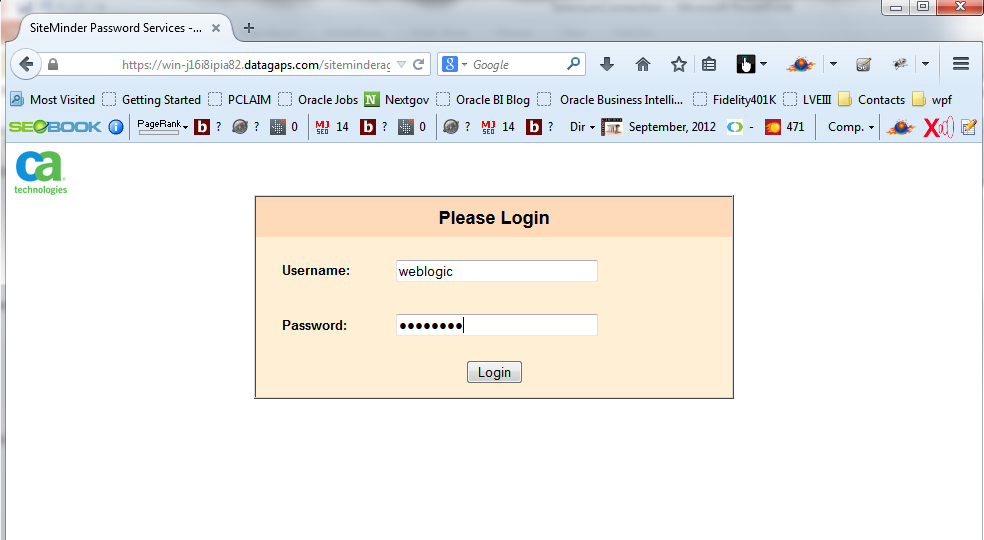 If you have active directory, there may not be any login screen. This screen may not appear in that case which is ok.
Save the recorded Test Case
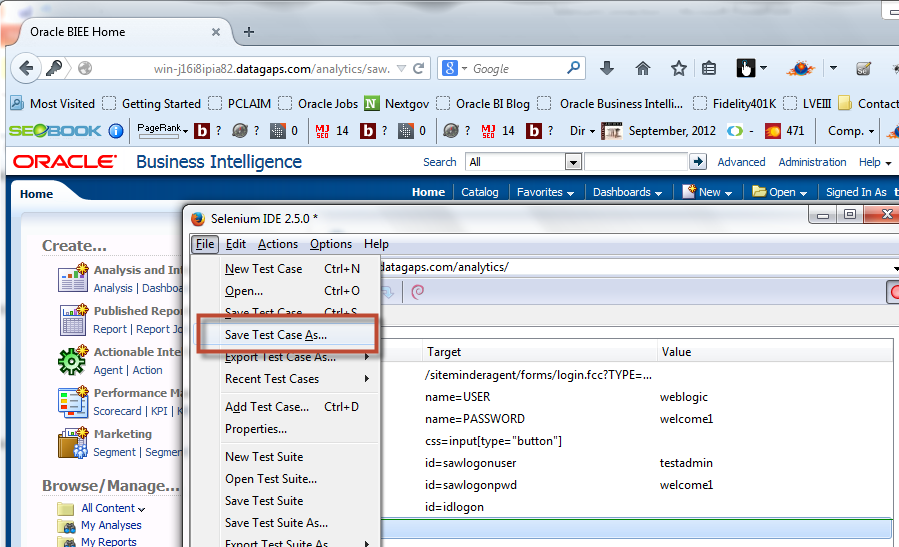 Save Test Case into a folder
Recorded test steps
Add a new BI Connection
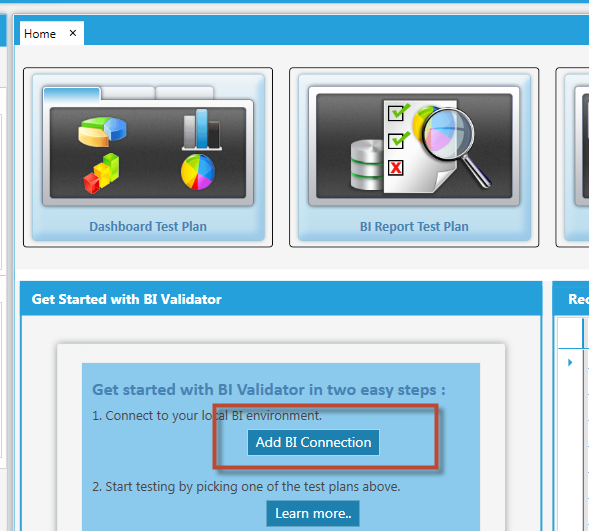 Click on ‘Add BI Connection in BI Validator
Browse and select the saved file
1. Select the ‘Selenium’ option
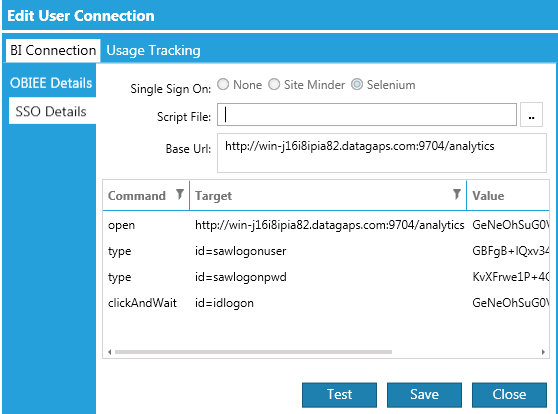 2. Enter Base URL which is typically your single signon URL
3. Browse and select the test case file saved in previous steps
4. Recorded test steps should show up.
Test and Save the BI Connection
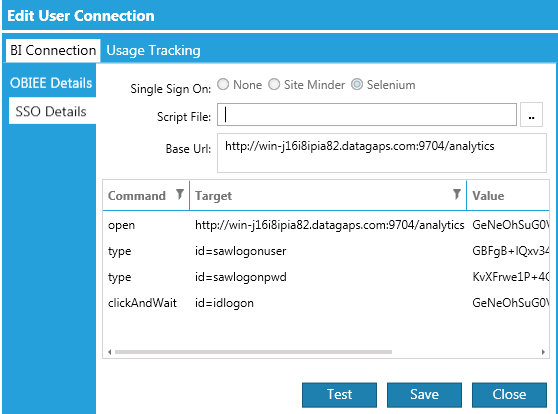 Save the connection once the test is successful
Test the connection. This will automatically popup the firefox browser and login to your BI env.
Test Plan Creation
Dashboard Test Plan
Use Cases
To be able to detect regression in OBI Dashboards
Login
Home Page
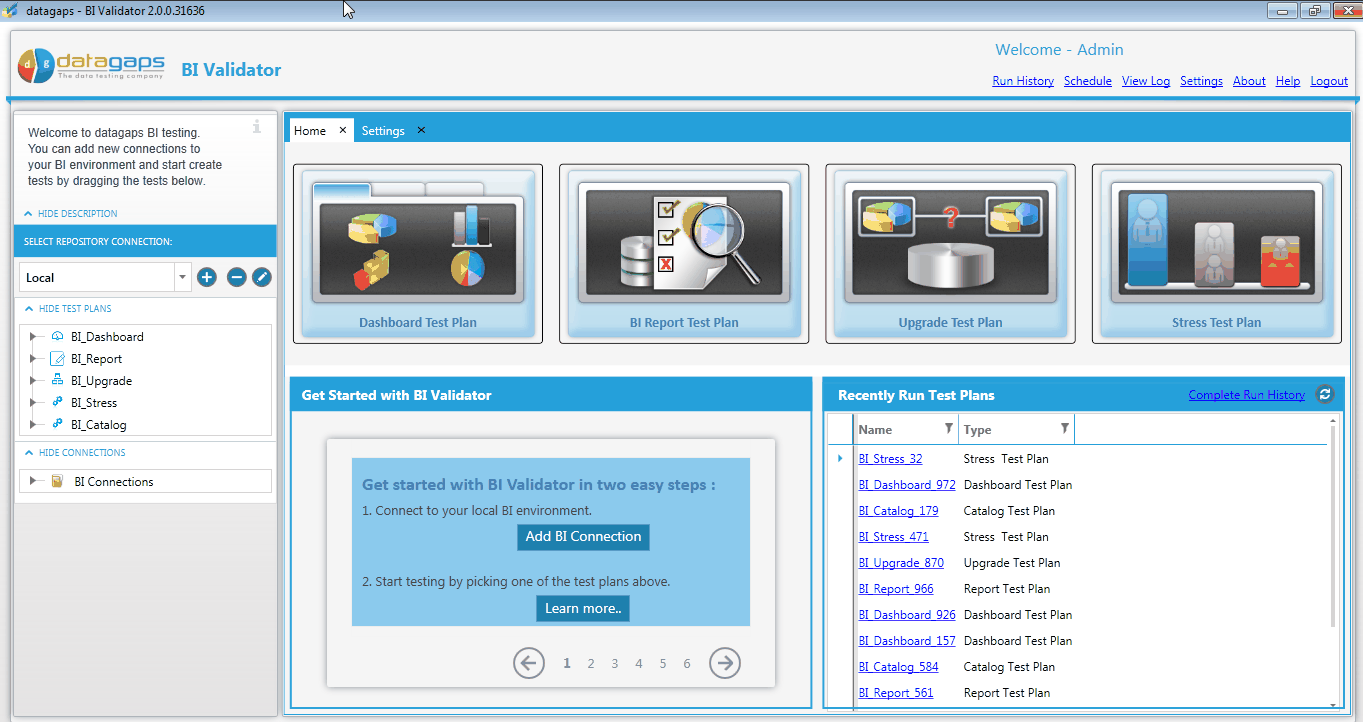 Select Dashboard Test Plan by clicking on this image
Choose Connection
Verify Name, Connection Details
Choose Dashbaords
Drag  Dashboards and drop them into the right side pane
Save Dashboards
Bi Validator  pings the OBI server and saves the dashboards (benchmark)
Make Changes
Now, you can make your back end changes, in place upgrades etc
Open The test Plan
Open BI Validator and navigate to the test plan
Run
Run the test plan
View Differences
Differences will be displayed in an intuitive manner
Report Test Plan
Objective
As a QA Engineer or a Business Analyst, I want to ensure that my reports have not regressed after back end changes
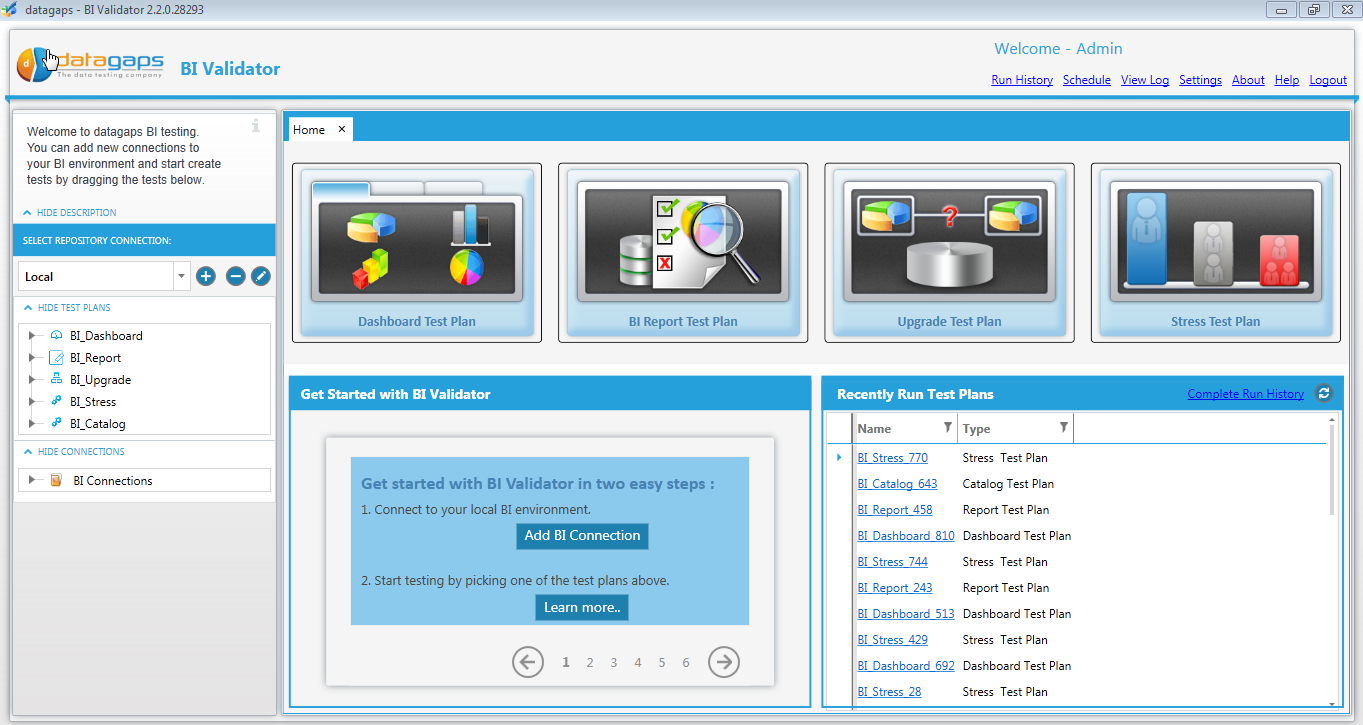 Select Report Test Plan
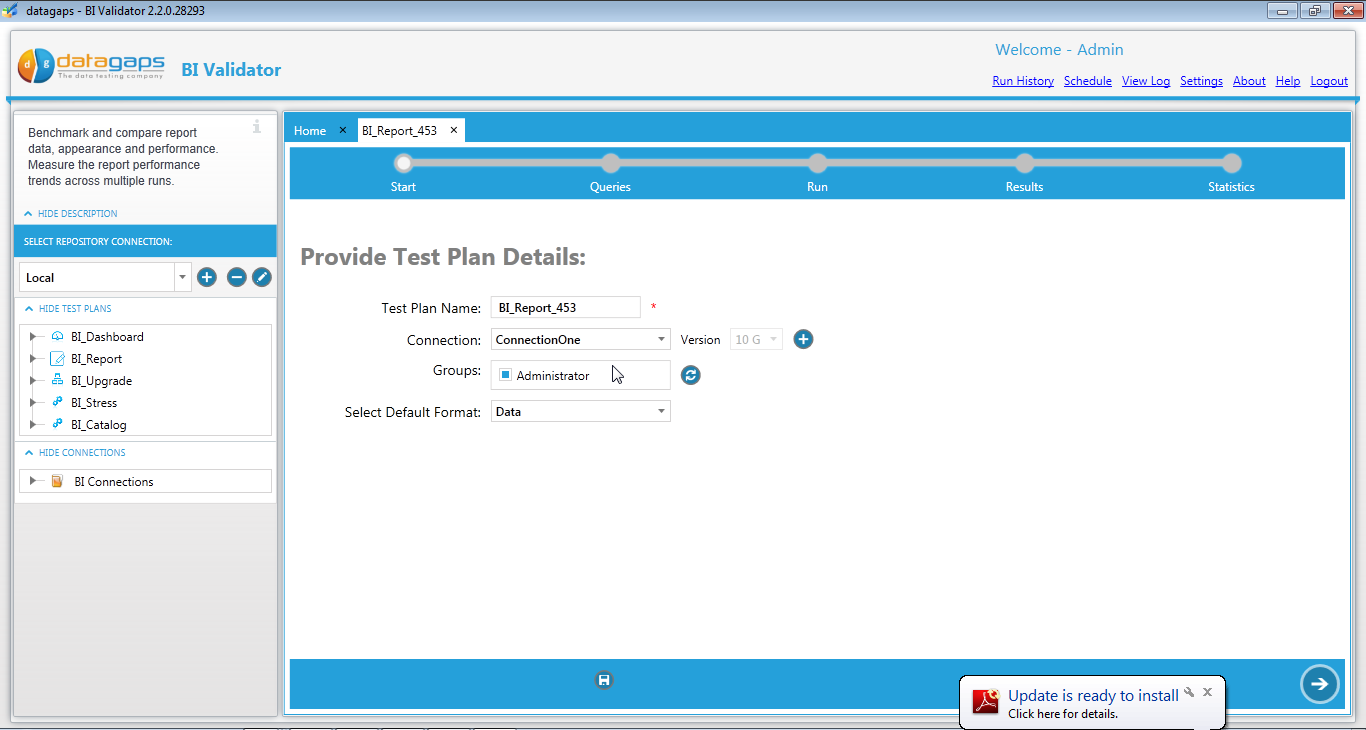 Pick Connection
Pick “Data” or “PDF” option (for report comparison
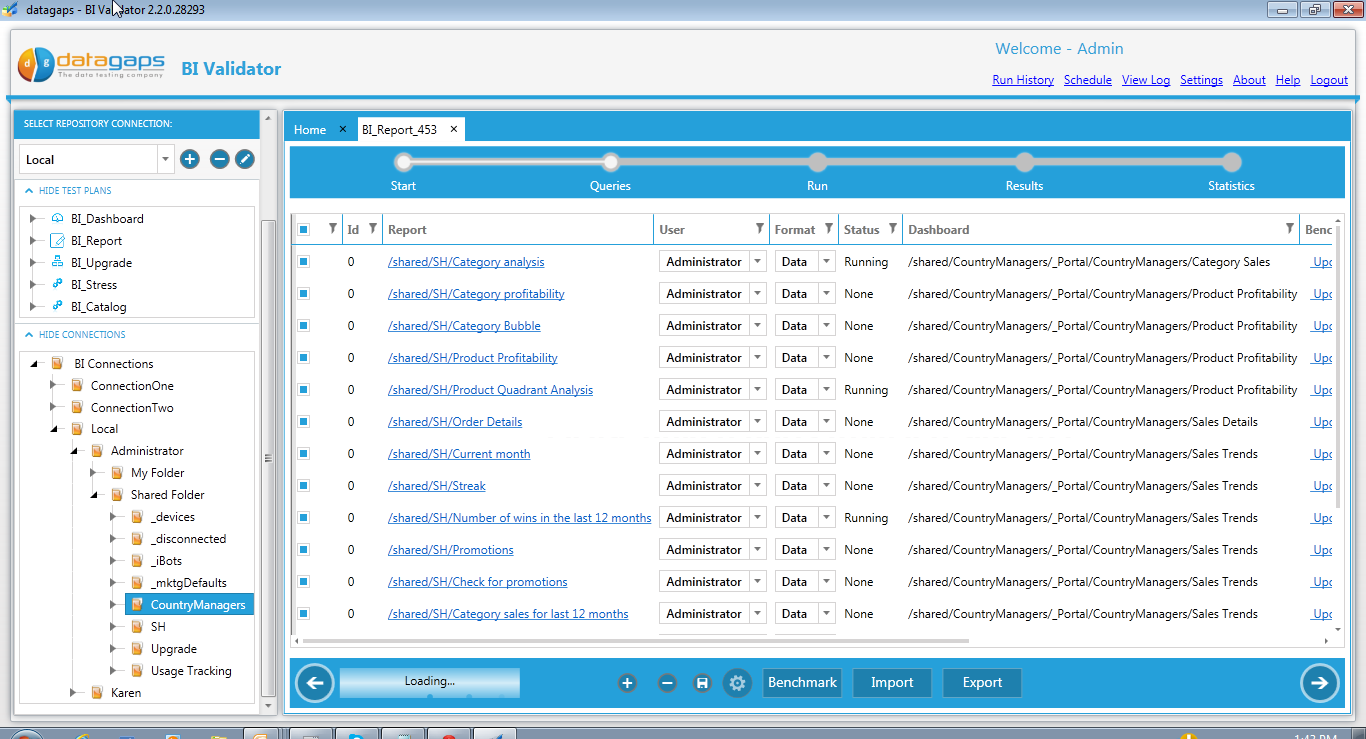 Drag and Drop Reports for benchmarking
Example: Before making any changes to Metadata, ETL etc, take benchmark  (reference sets) of the reports
Make changes to your OBI Platform (outside of the tool)
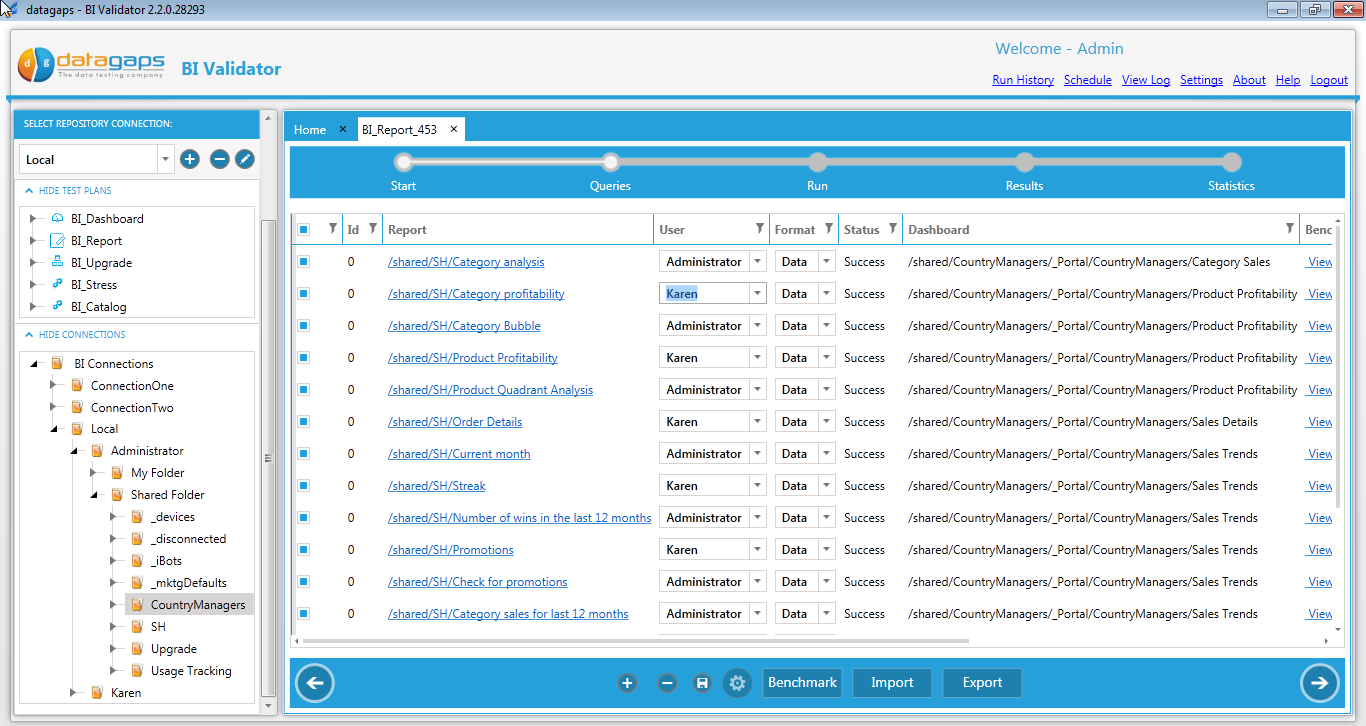 Log back into BI Validator, open the test plan and navigate to the next screen
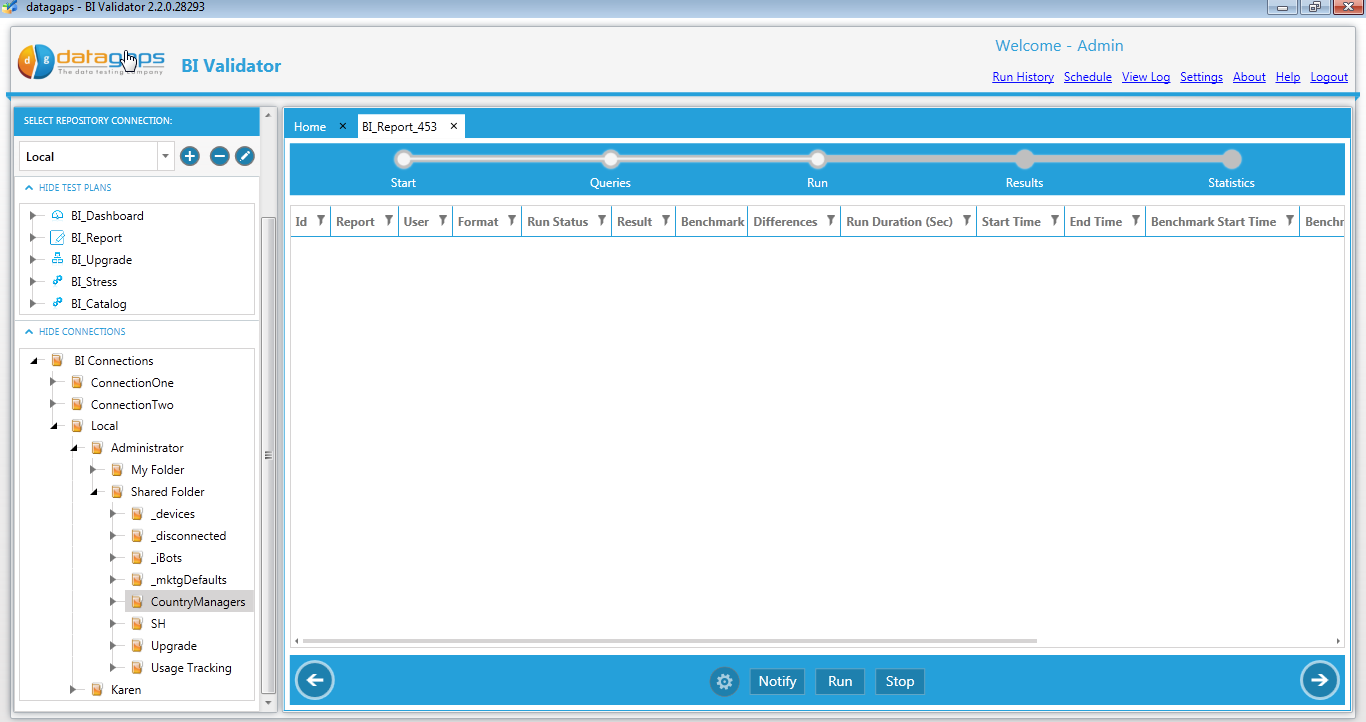 Click on Run
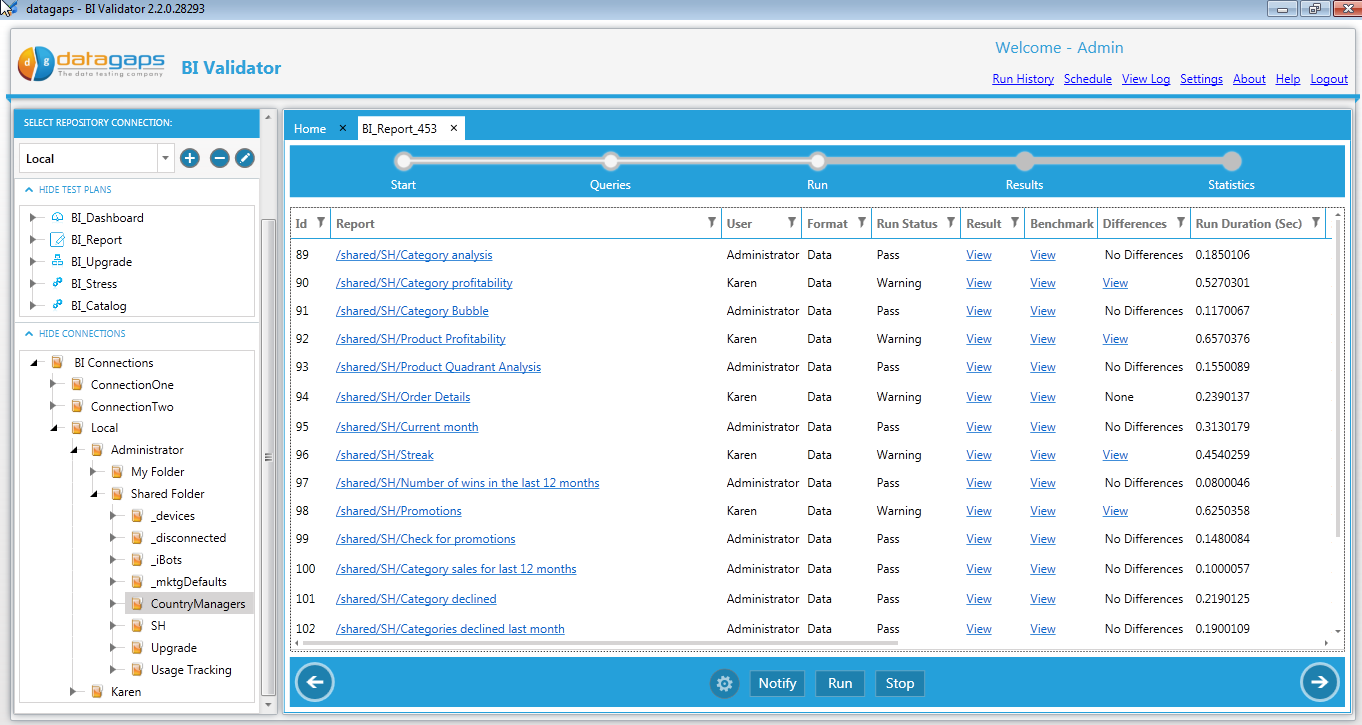 Results will be displayed in the screen. If there are any differences, the test will be marked as “Failure. Click on the “View link.
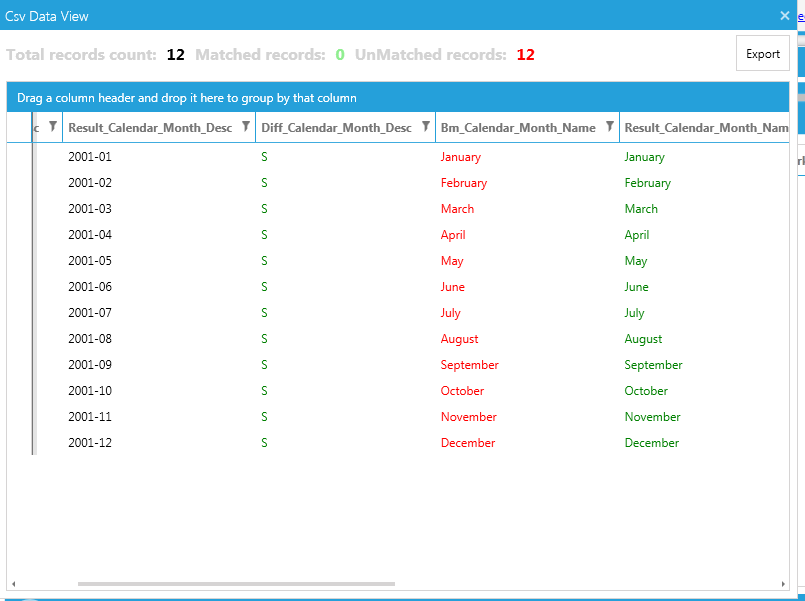 Differences between the benchmarked report and the run time report will be highlighted.
CatalogTest Plan
Objective
To ensure that the OBI Catalog has only the expected changes when moving content from one environment to an other environment
Login
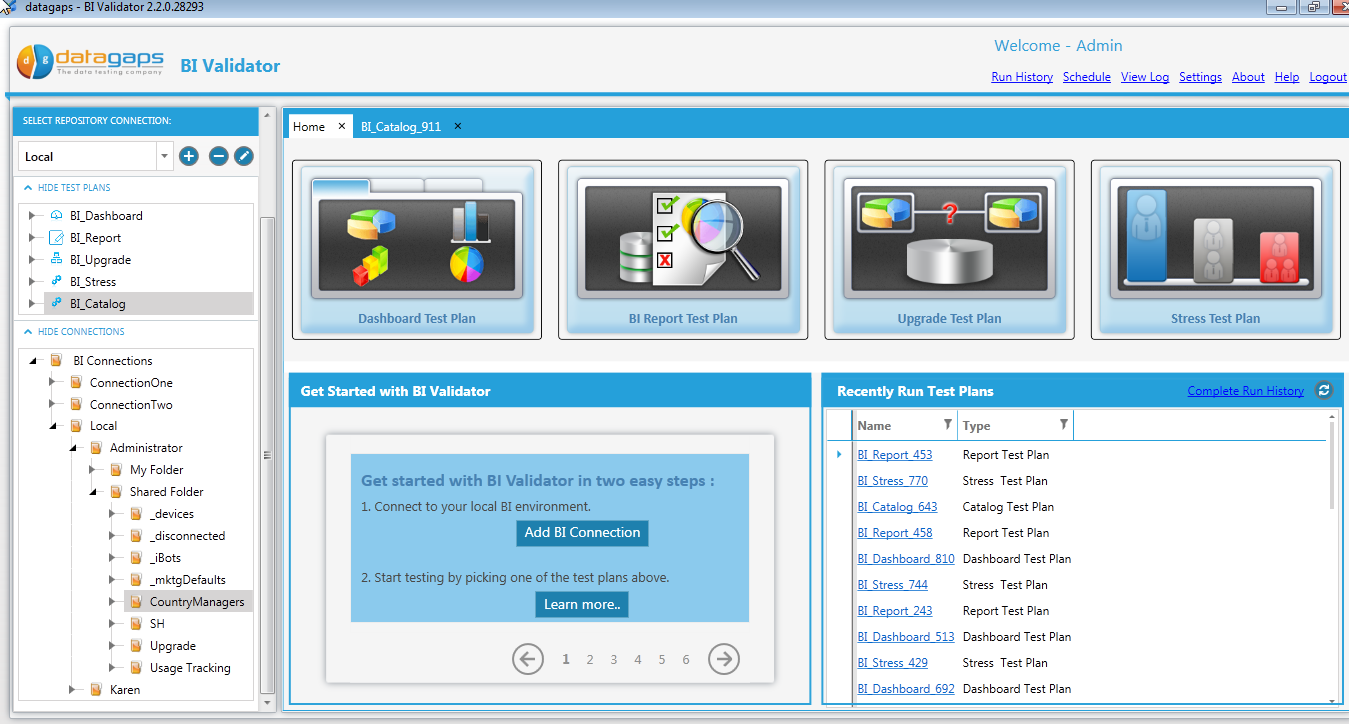 Select Catalog Test Plan
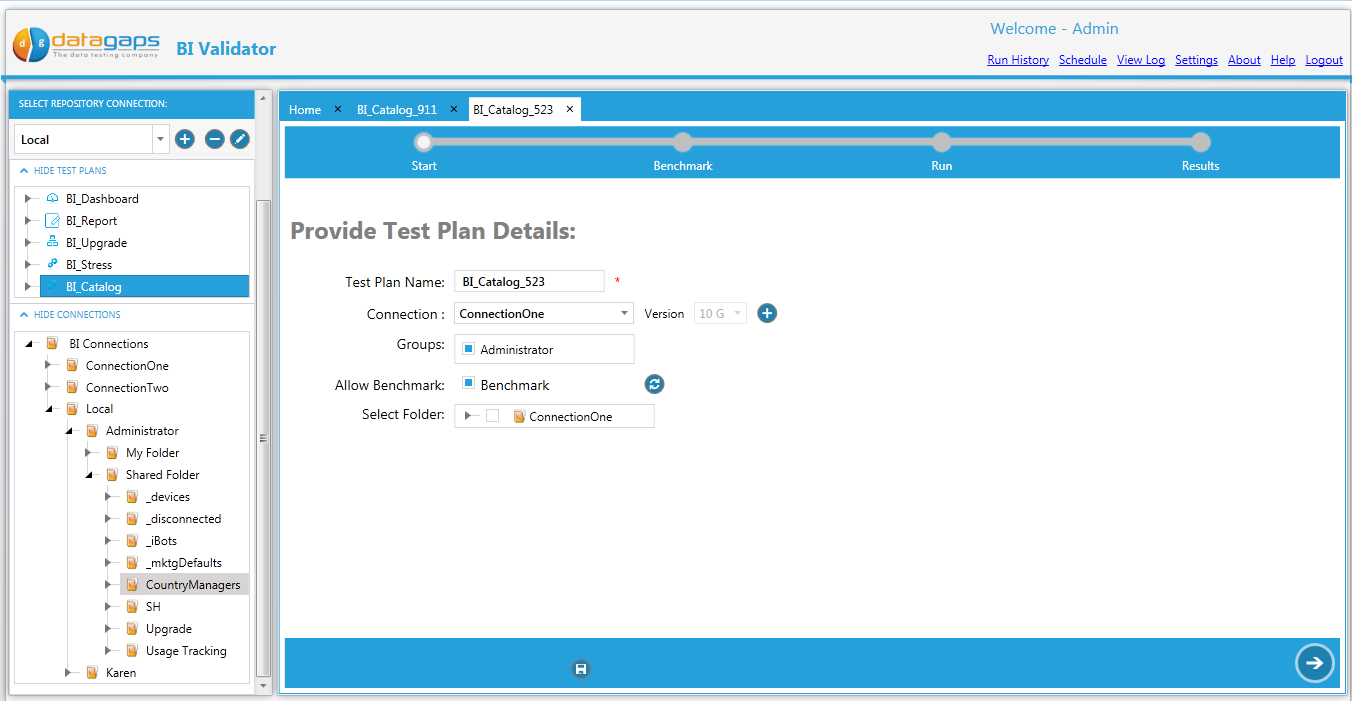 Select the BI Connection of interest
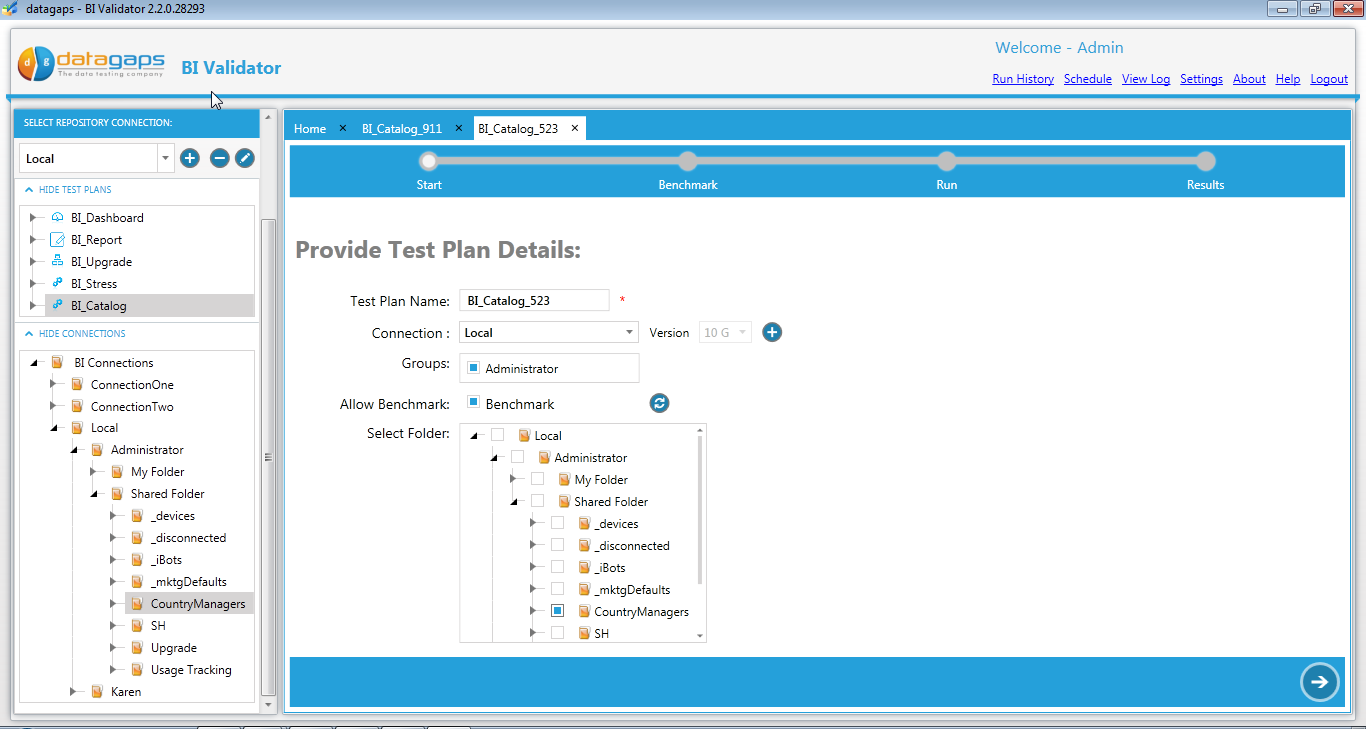 Select Catalog Folder you want to test
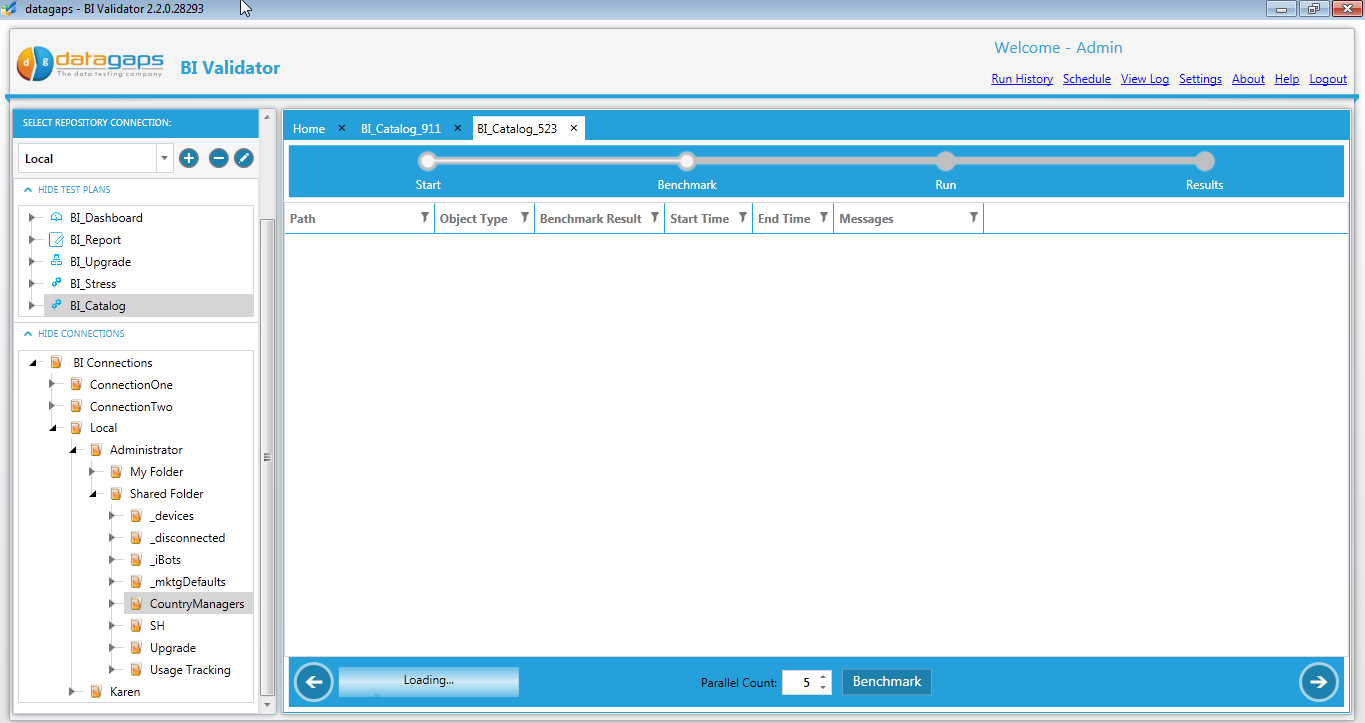 Wait till you see the selected content here
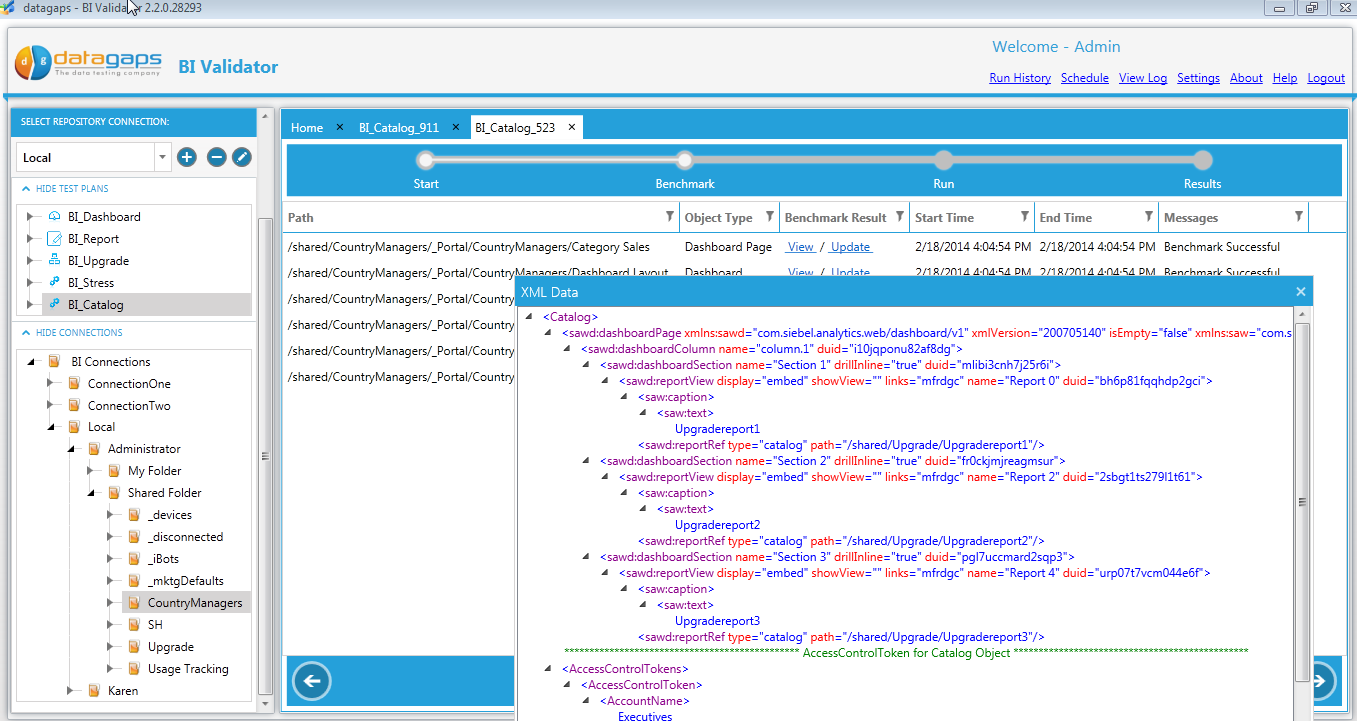 Click “View” to see the content XML
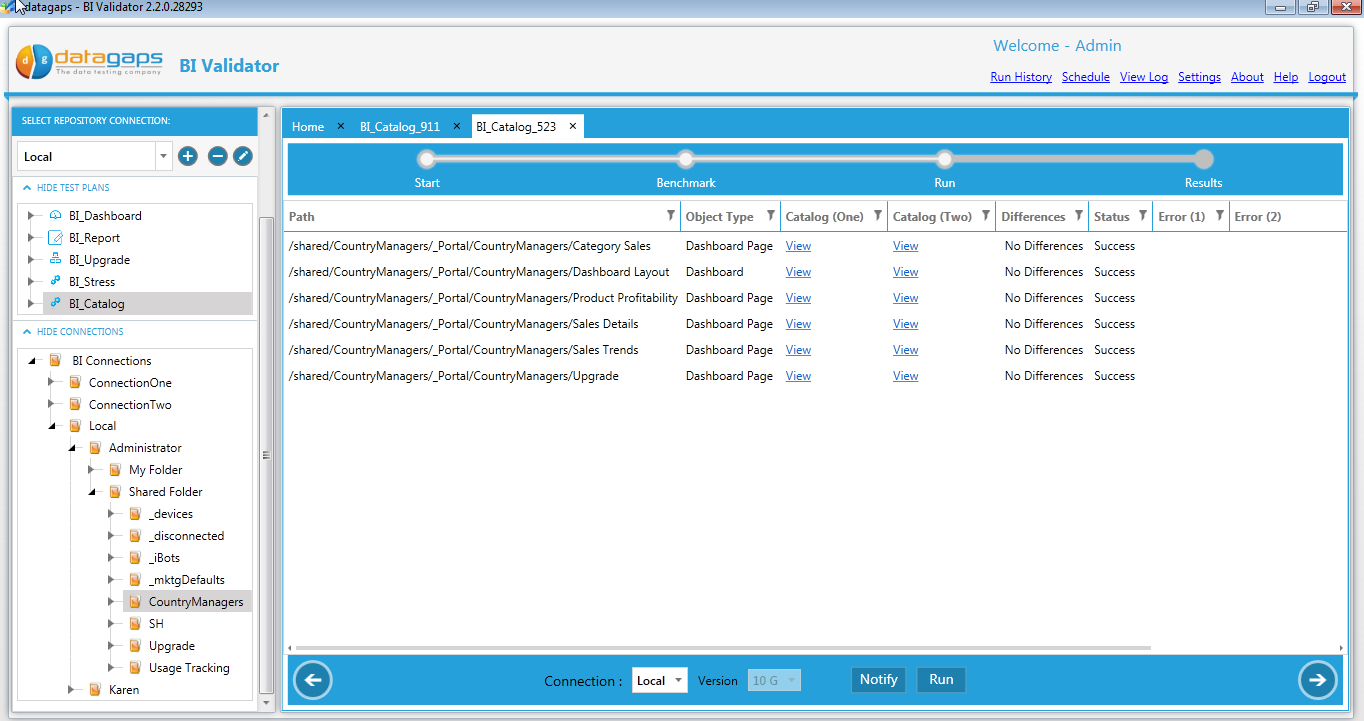 Select Connection to compare against
Click on run. Results will be shown above. If there are differences, you will be able to click on a “View” link and see the differences
Adding Usage Tracking Table
Part 2
 Stress Testing
 Adhoc Test Plan
 Upgrade Test Plan
More Resources
http://www.datagaps.com
http://youtube.com/datagaps
http://www.twitter.com/datagaps